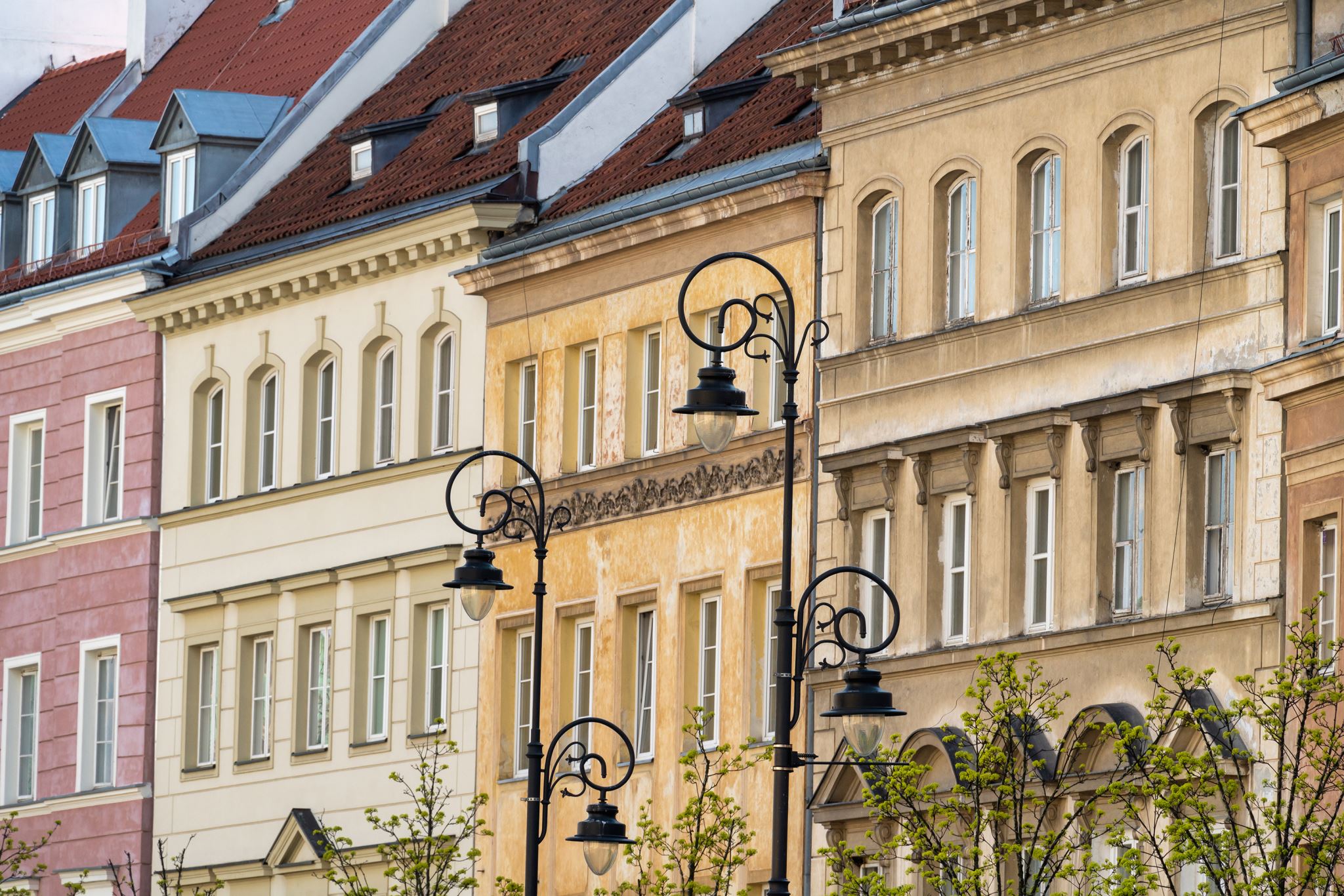 Páťáci v Praze
Dne 6. května jsme nebyli ve škole, byli jsme v Praze :)
Proč?
Šli jsme po stopách bývalých páťáků 
Chtěli jsme vidět různé památky typické pro město Praha
Chtěli jsme využít nezdravého stravování
Začátek naší cesty
Měli jsme jet vlakem, který jel v 8:01 ale nakonec jsme jeli jiným, který jel v 8:28 abychom se ve vlaku mohli posadit
Ve vlaku jsme koukali do mobilu a povídali si
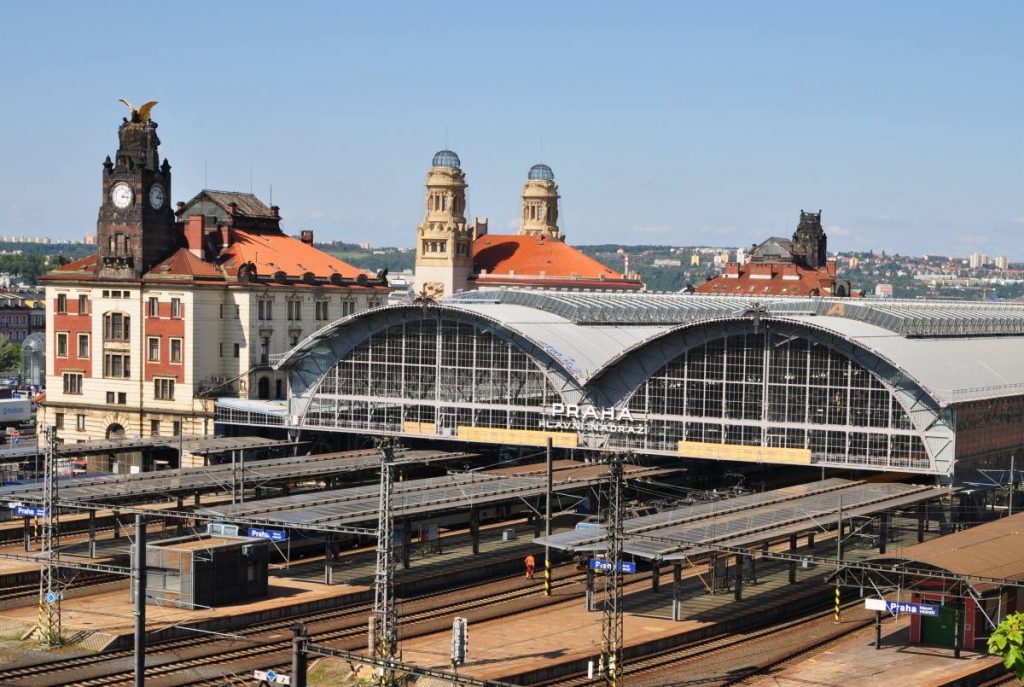 V Praze
Vystoupili jsme v Praze na hlavním nádraží v 9:30
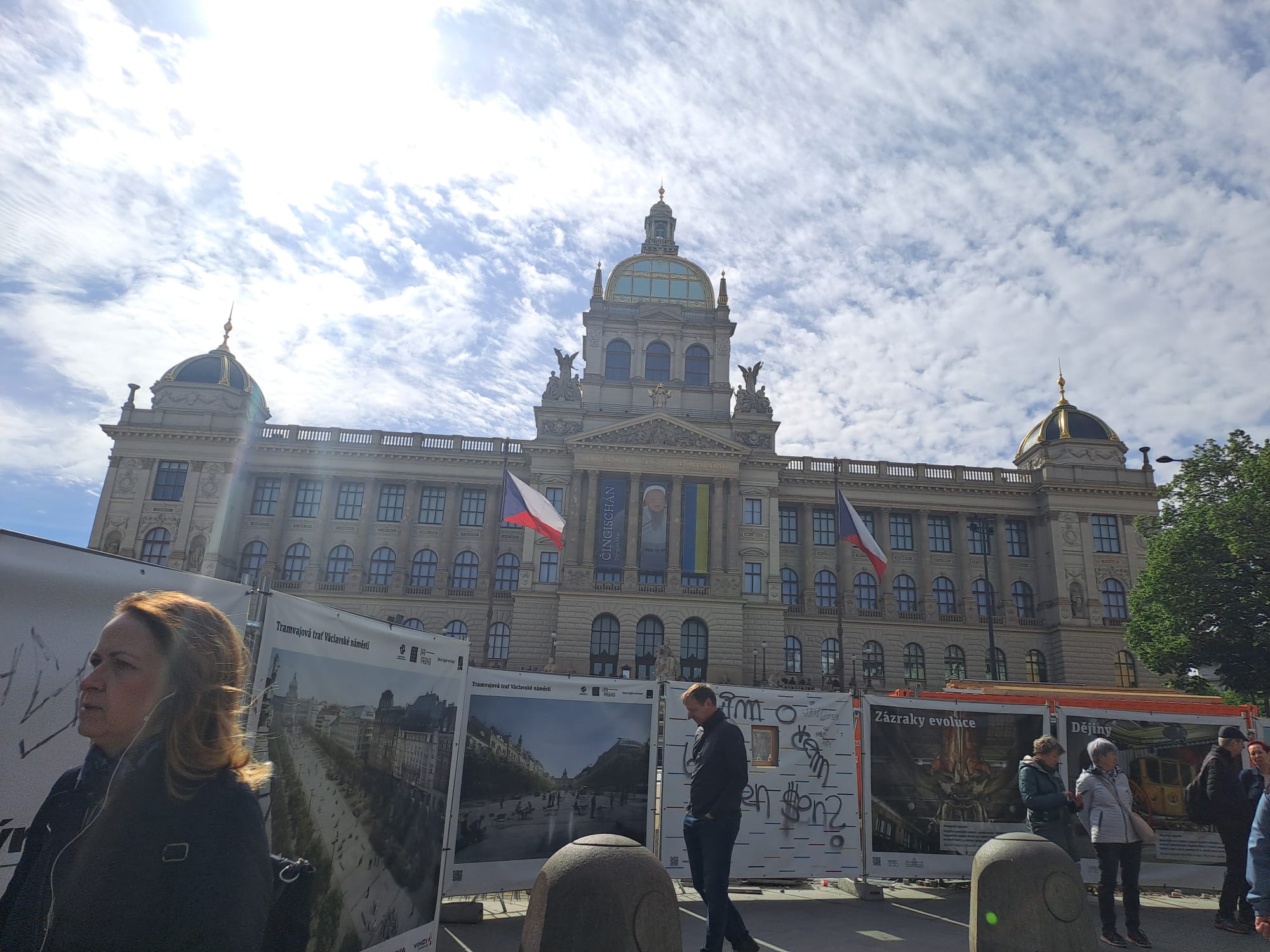 Národní muzeum
Jako první jsme viděli Národní muzeum. Dovnitř jsme sice nešli, ale Leoš nám o něm něco řekl.
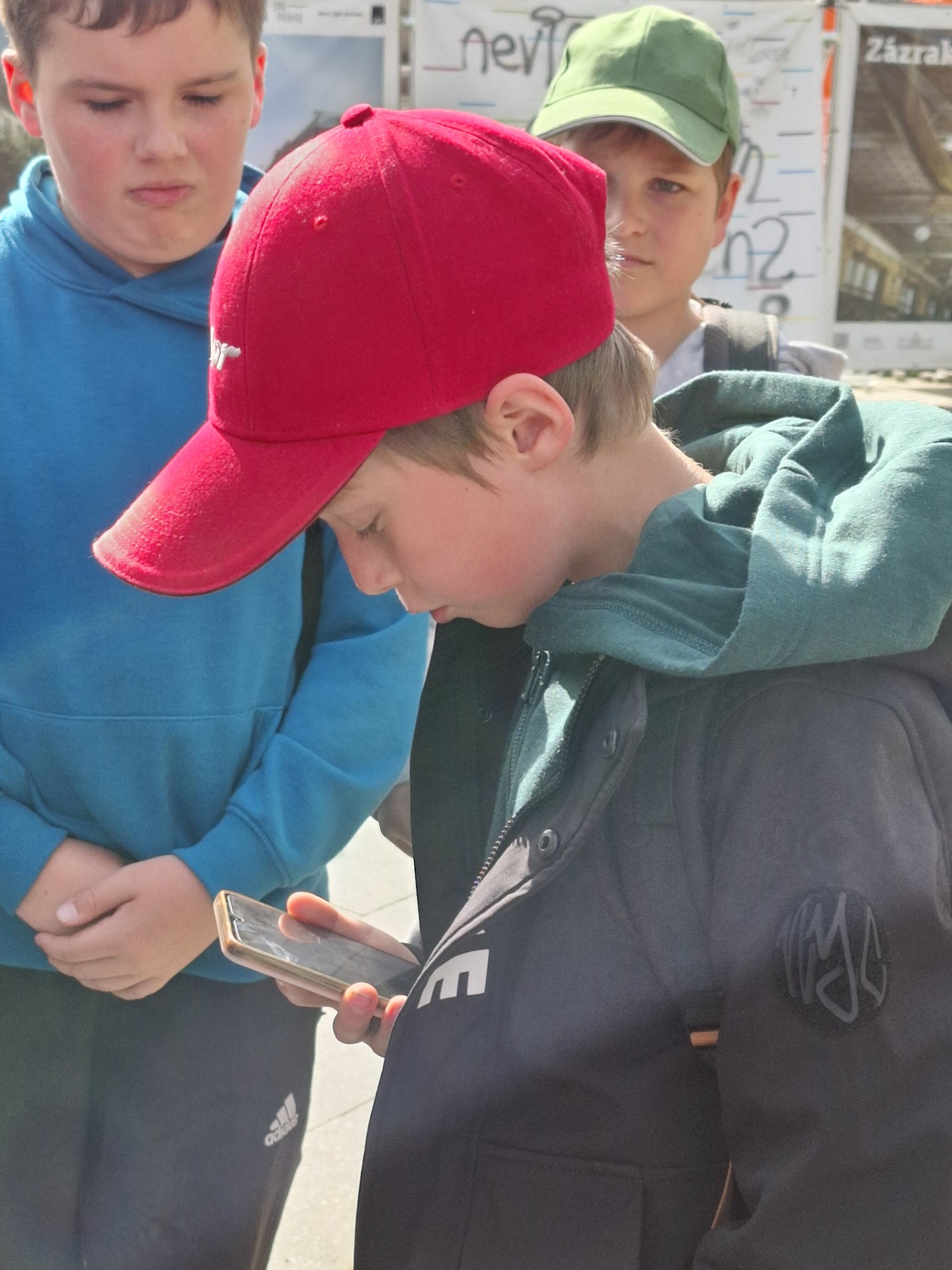 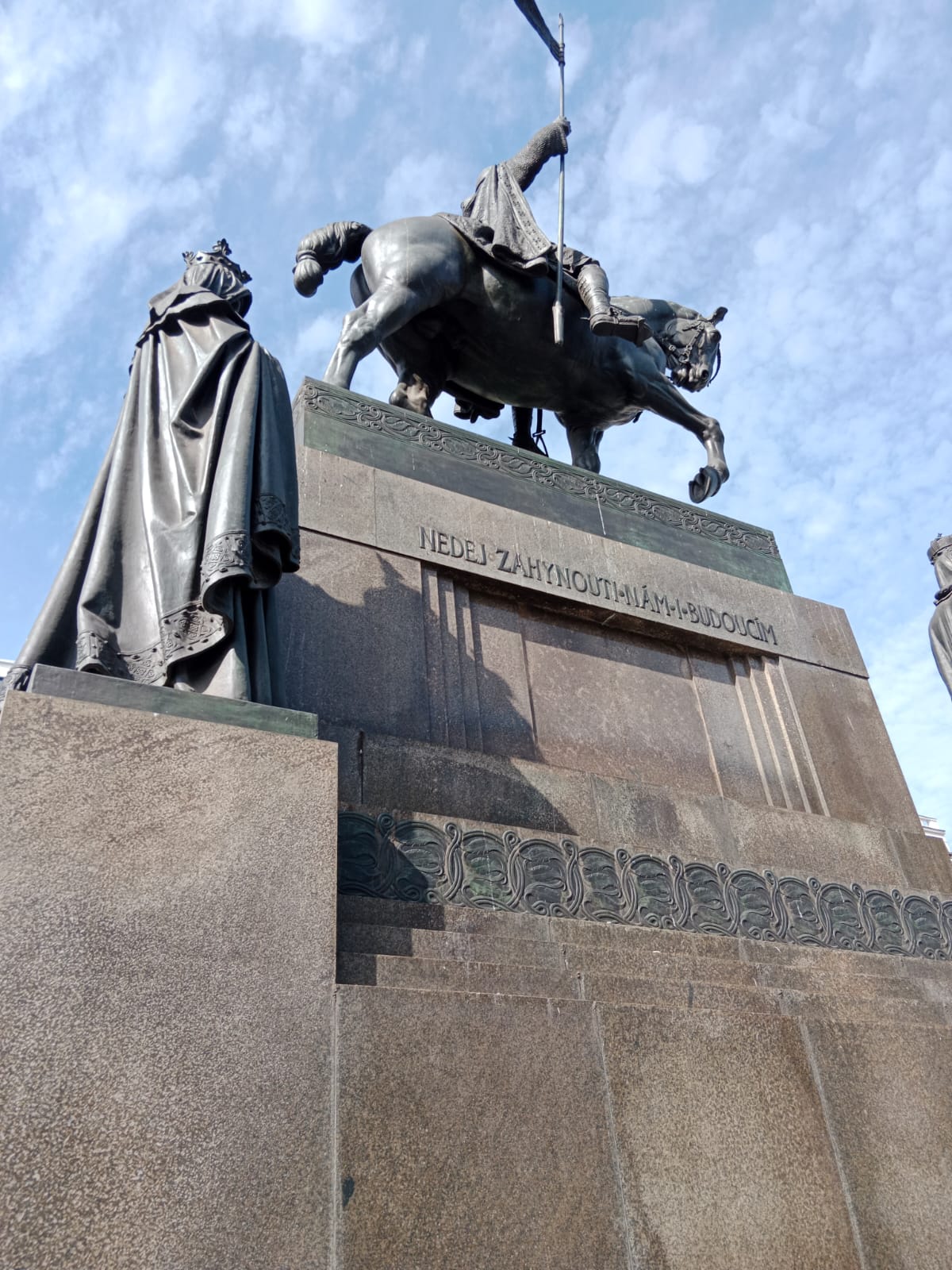 Socha svatého Václava
Jako další jsme viděli sochu svatého Václava. O té nikdo z nás nemluvil.
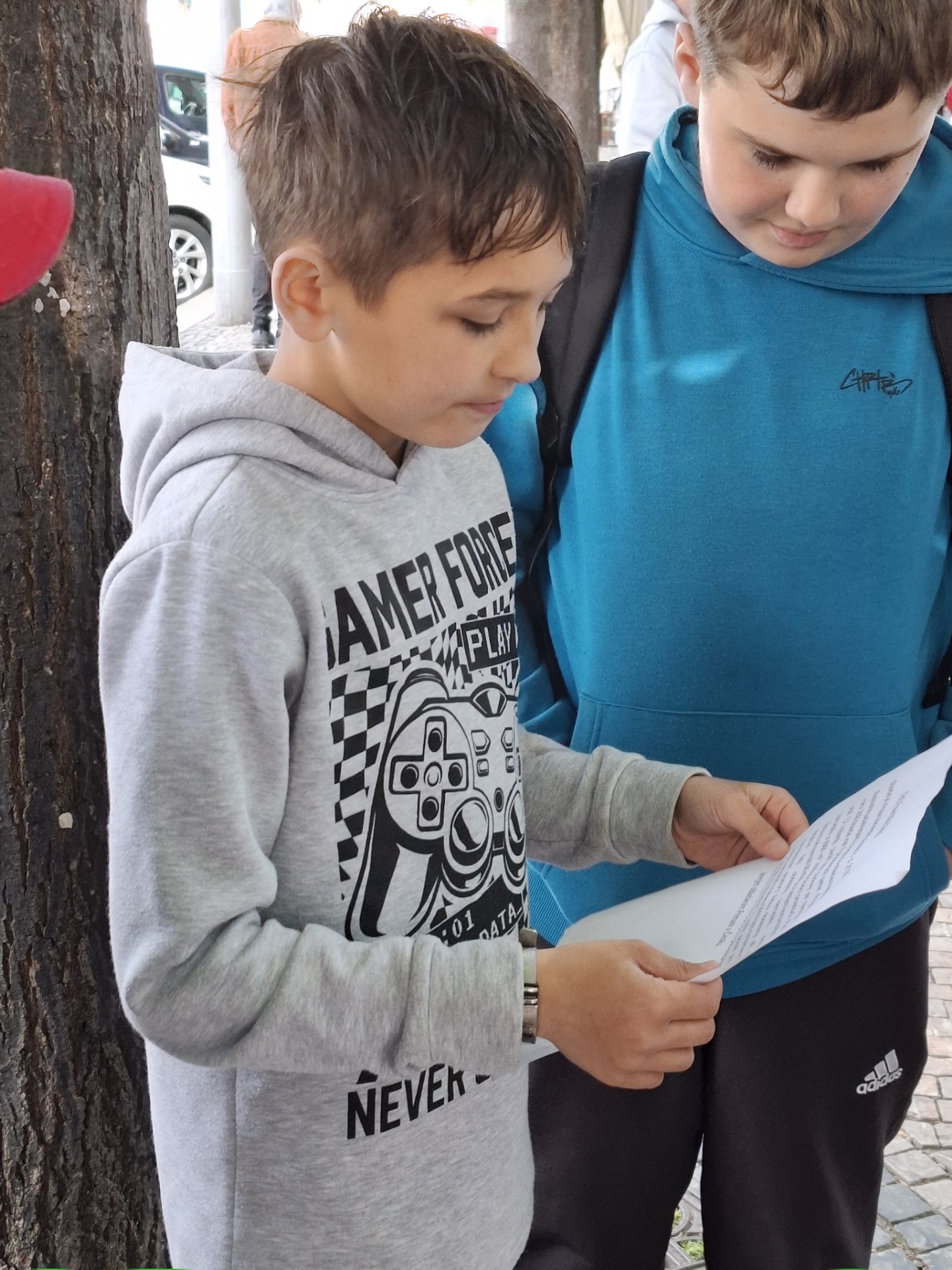 The flow buildingDále jsme viděli the Flow building.O té nám něco pověděl                   Kuba Suchánek.
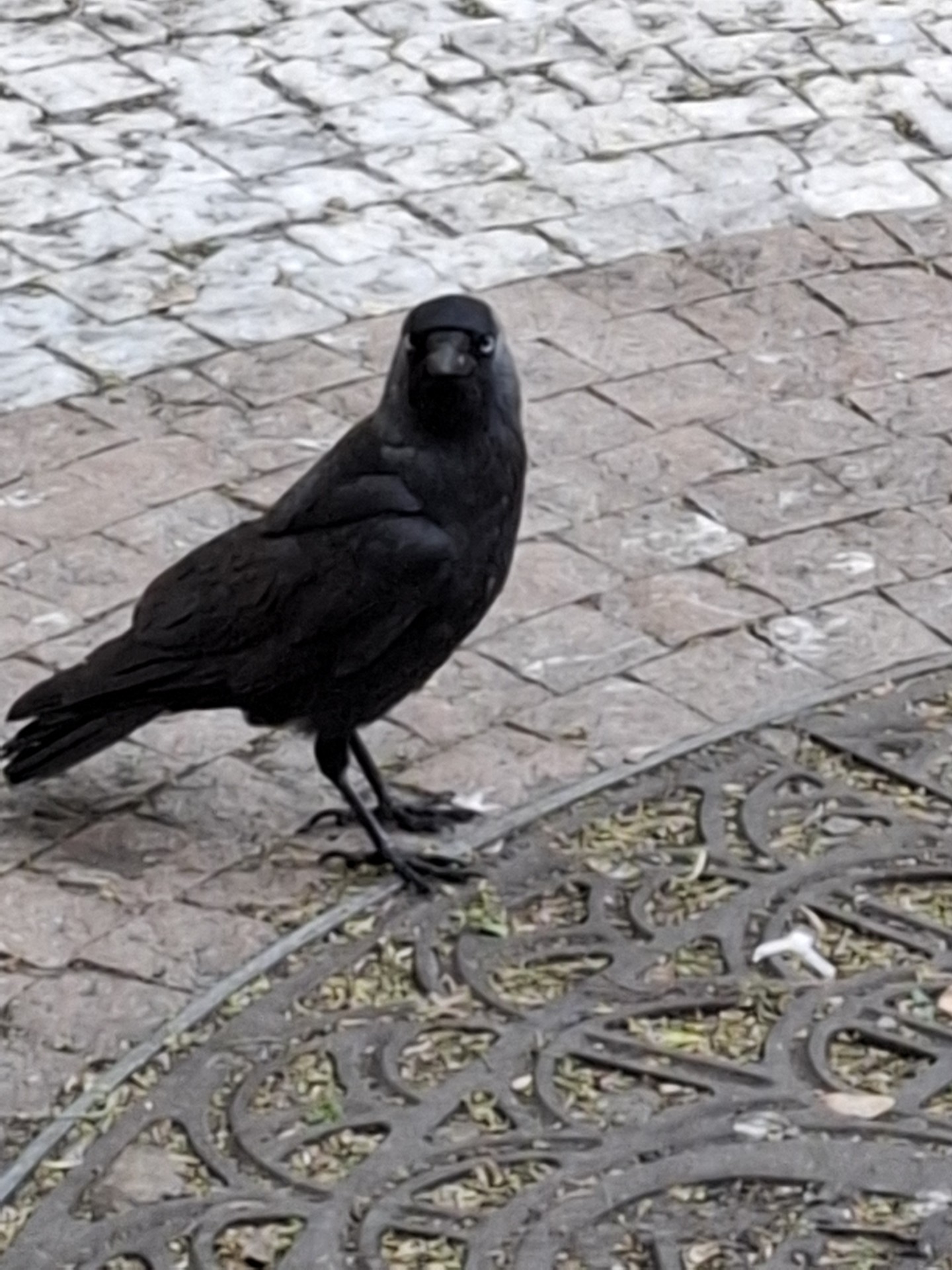 Zastávka na svačinu
Měli jsme ještě chvíli čas než jsme se vydali na orloj, tak jsme si sedli ke svačině.
A někdo se k nám přidal...    
Holubi, a nejen oni.
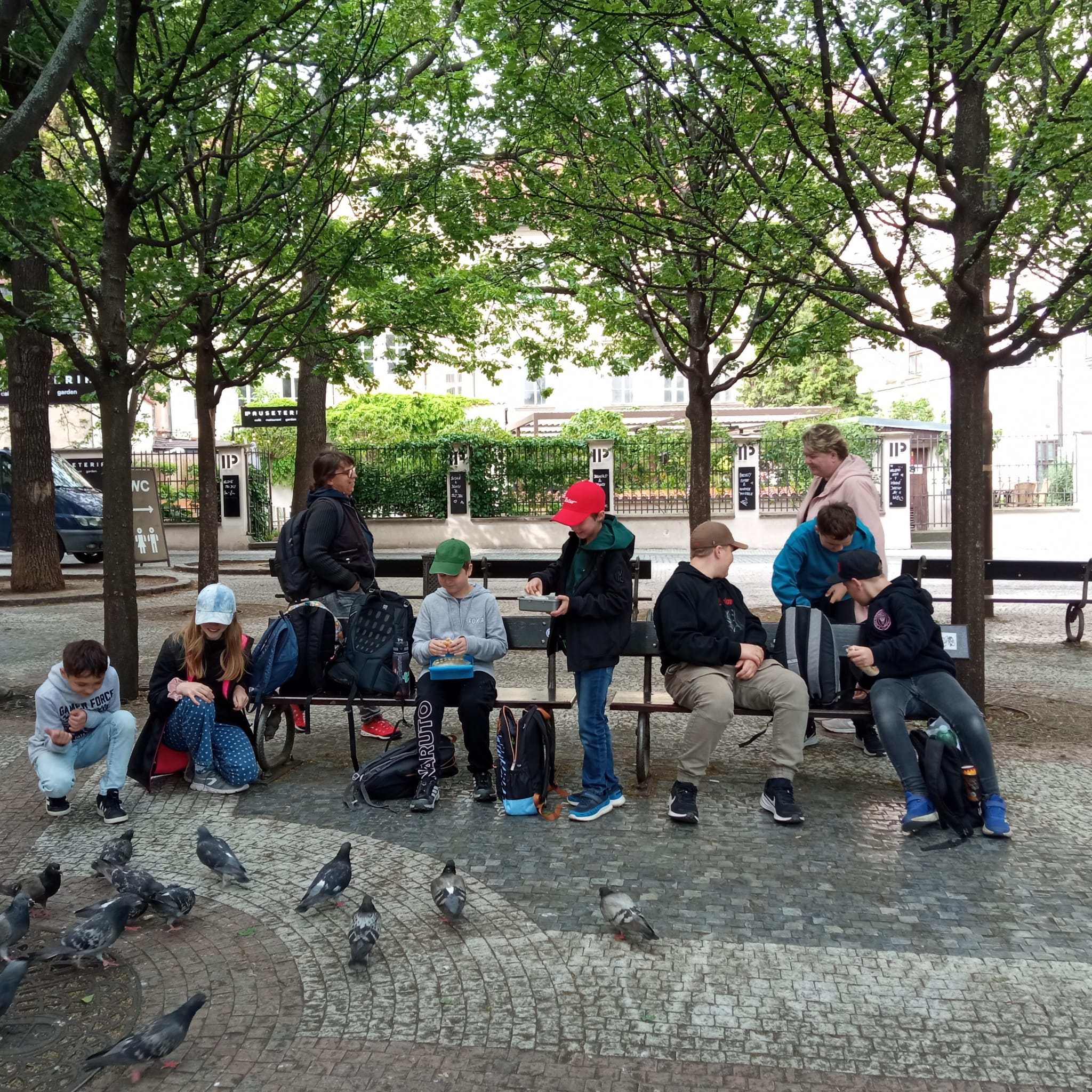 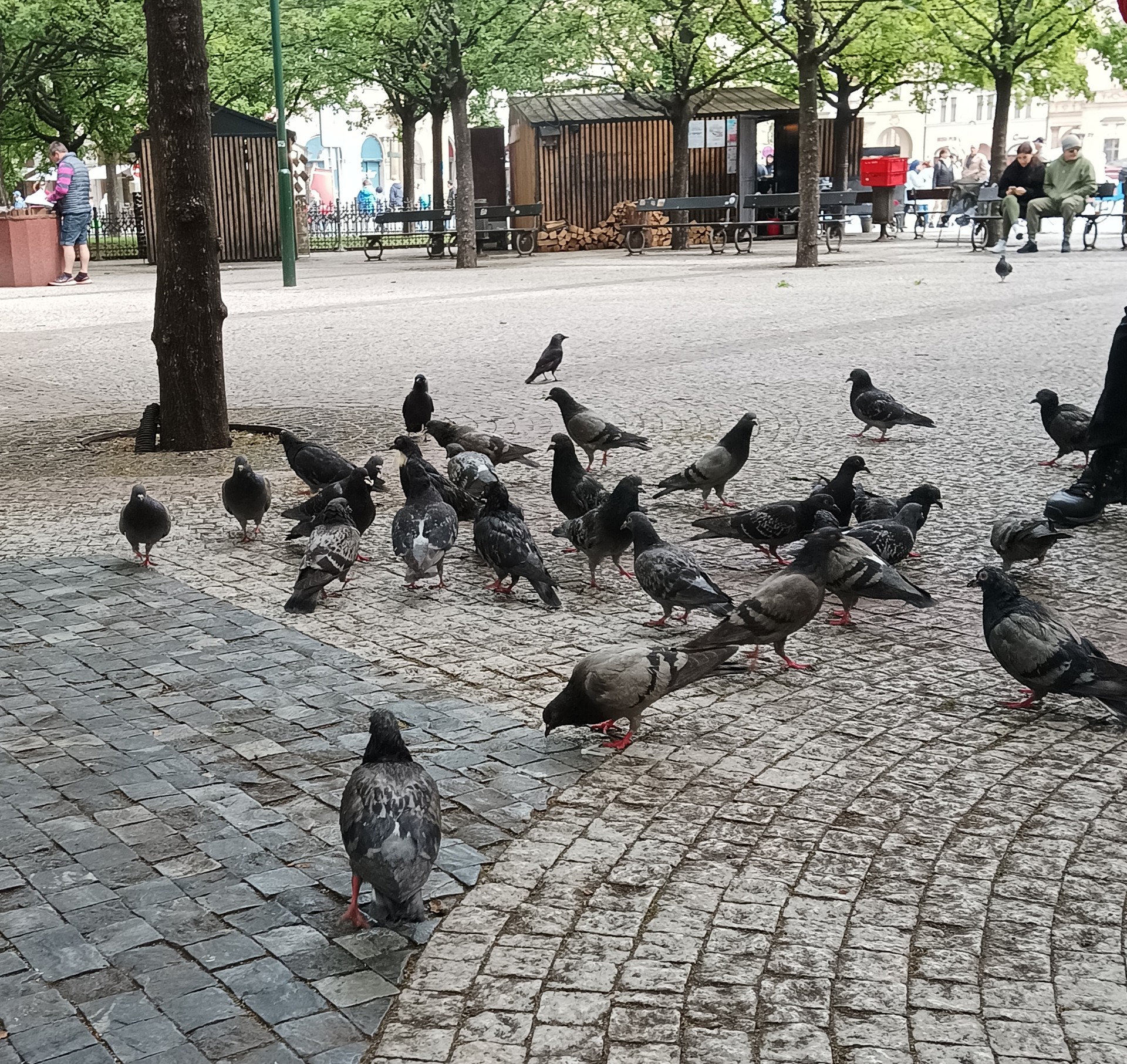 Pomník Václava Budovce z Budova
Pražský orlojPotom následoval Pražský orloj.O tom nám něco řekla Kristýna.
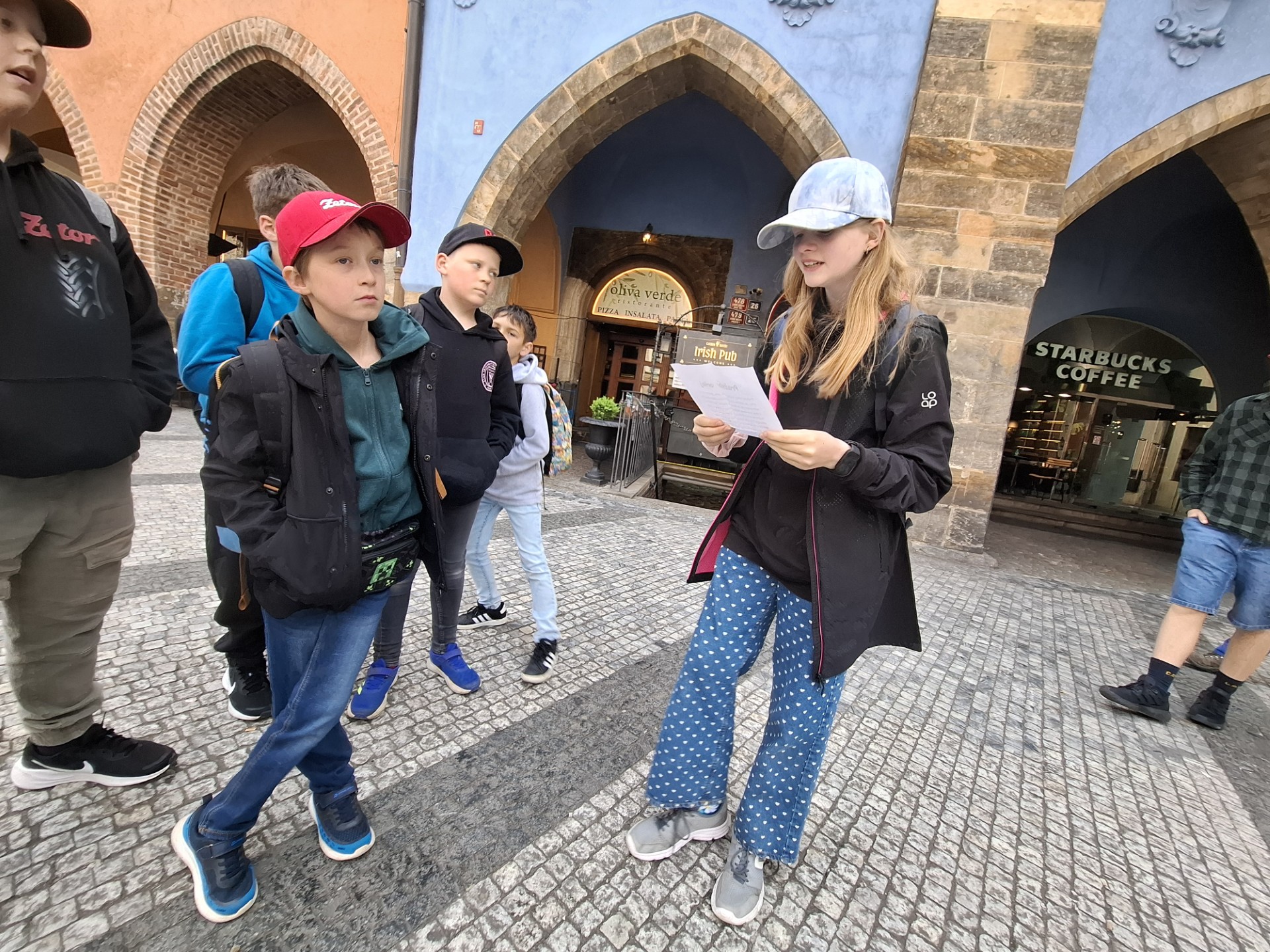 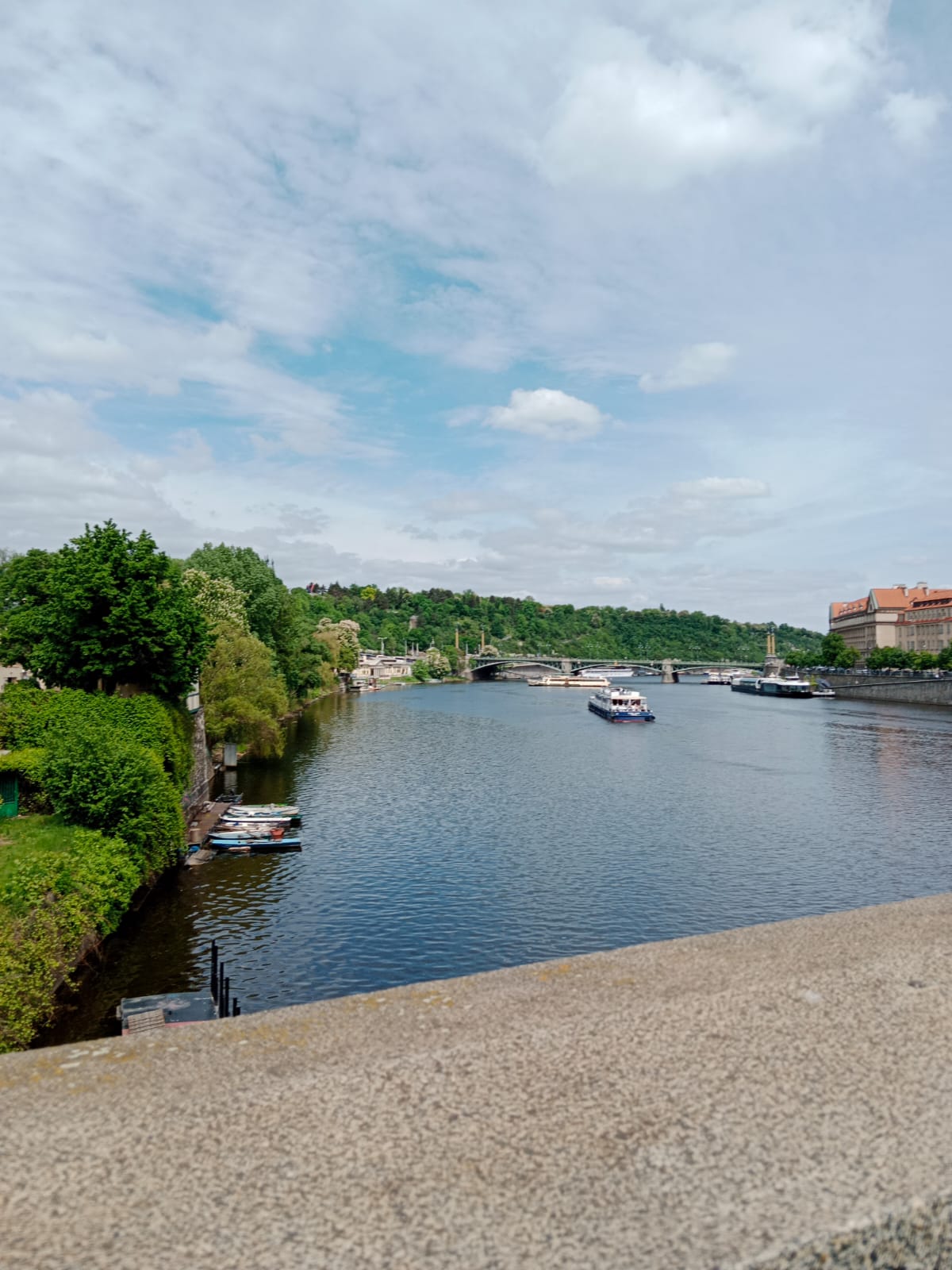 Karlův most
Pak následoval Karlův most.
O něm nám pověděl Honza.
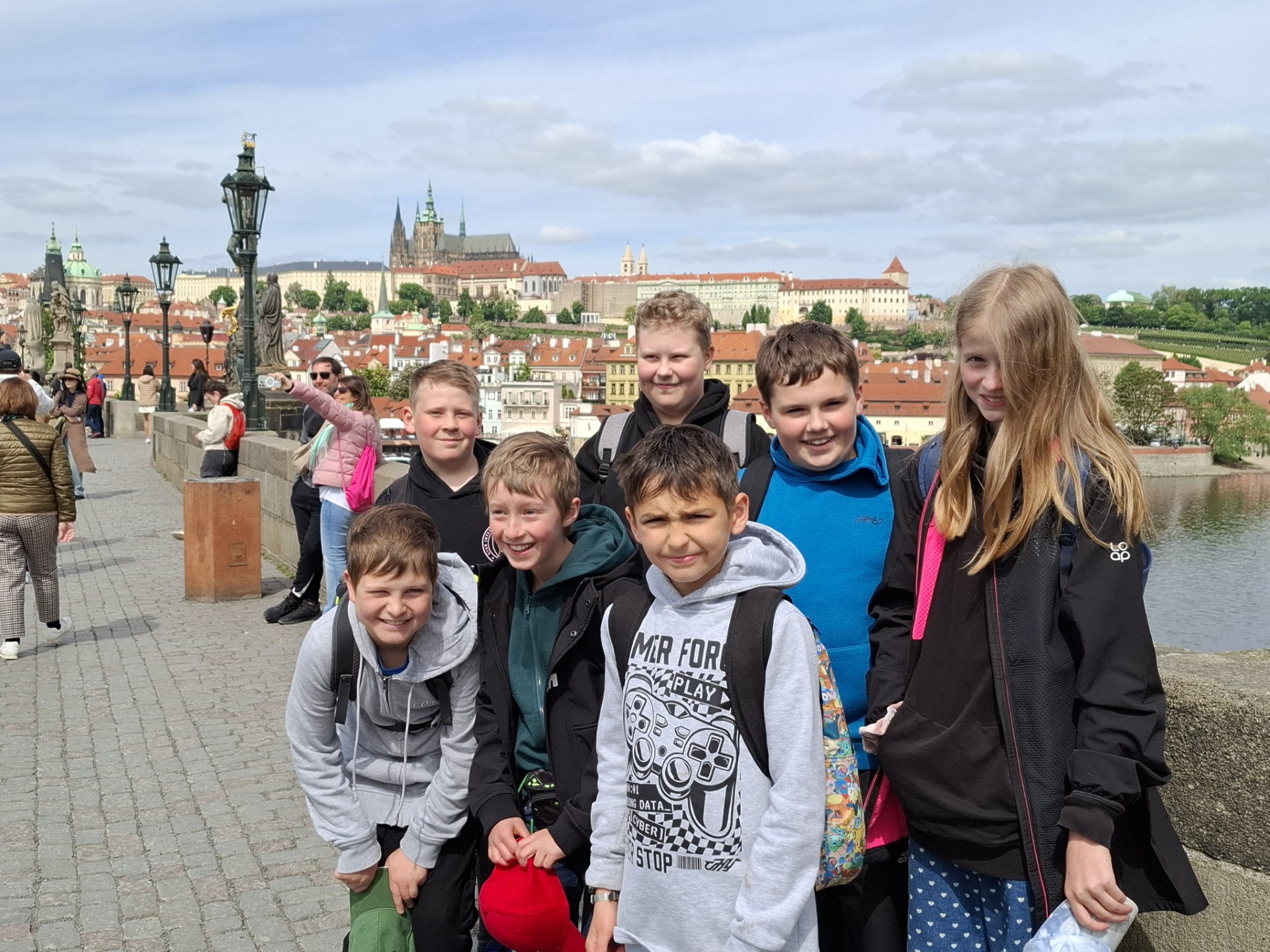 Mekáč
Po dlouhé cestě jsme se vydali do McDonald's.
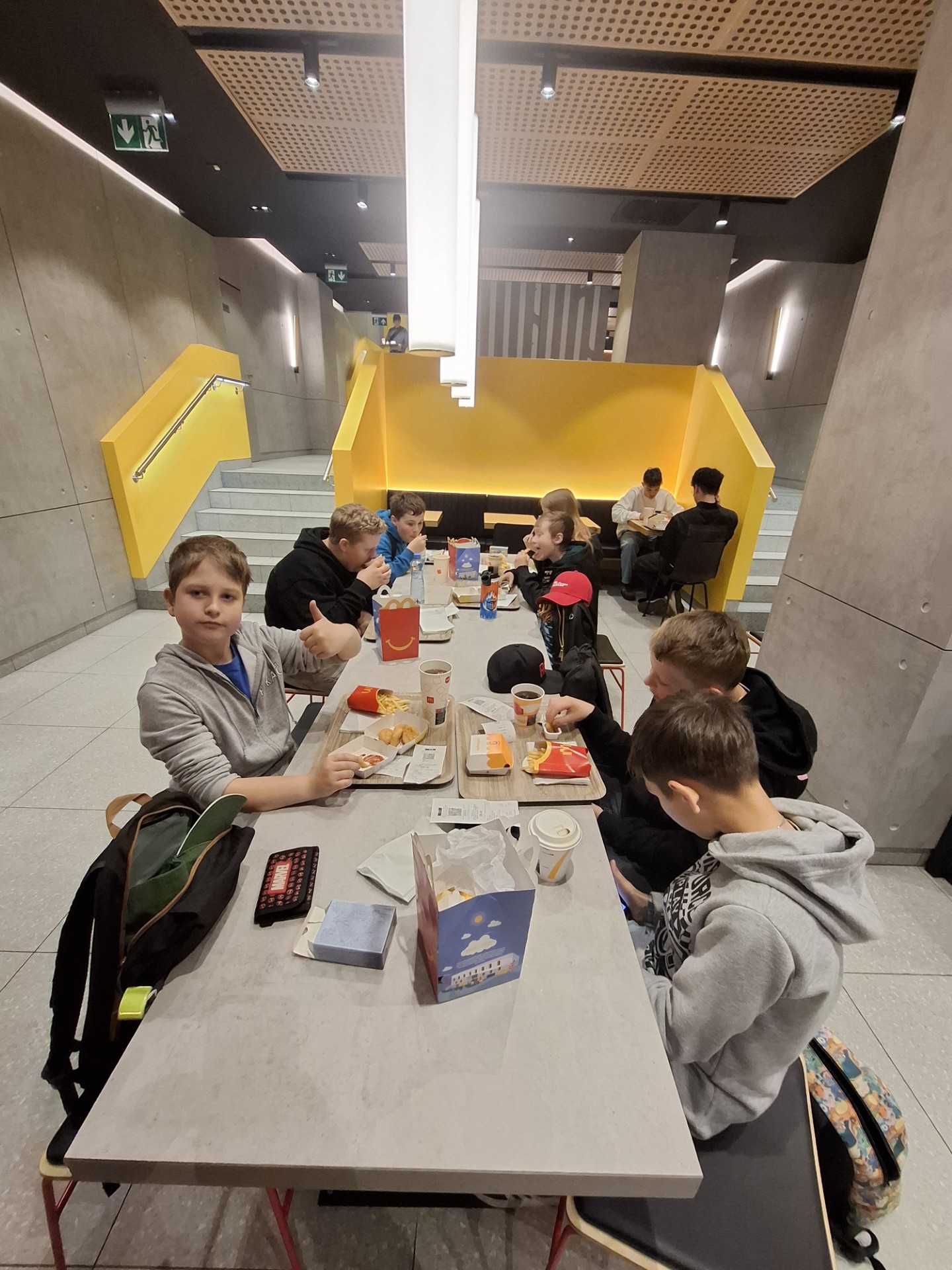 Pražský hrad
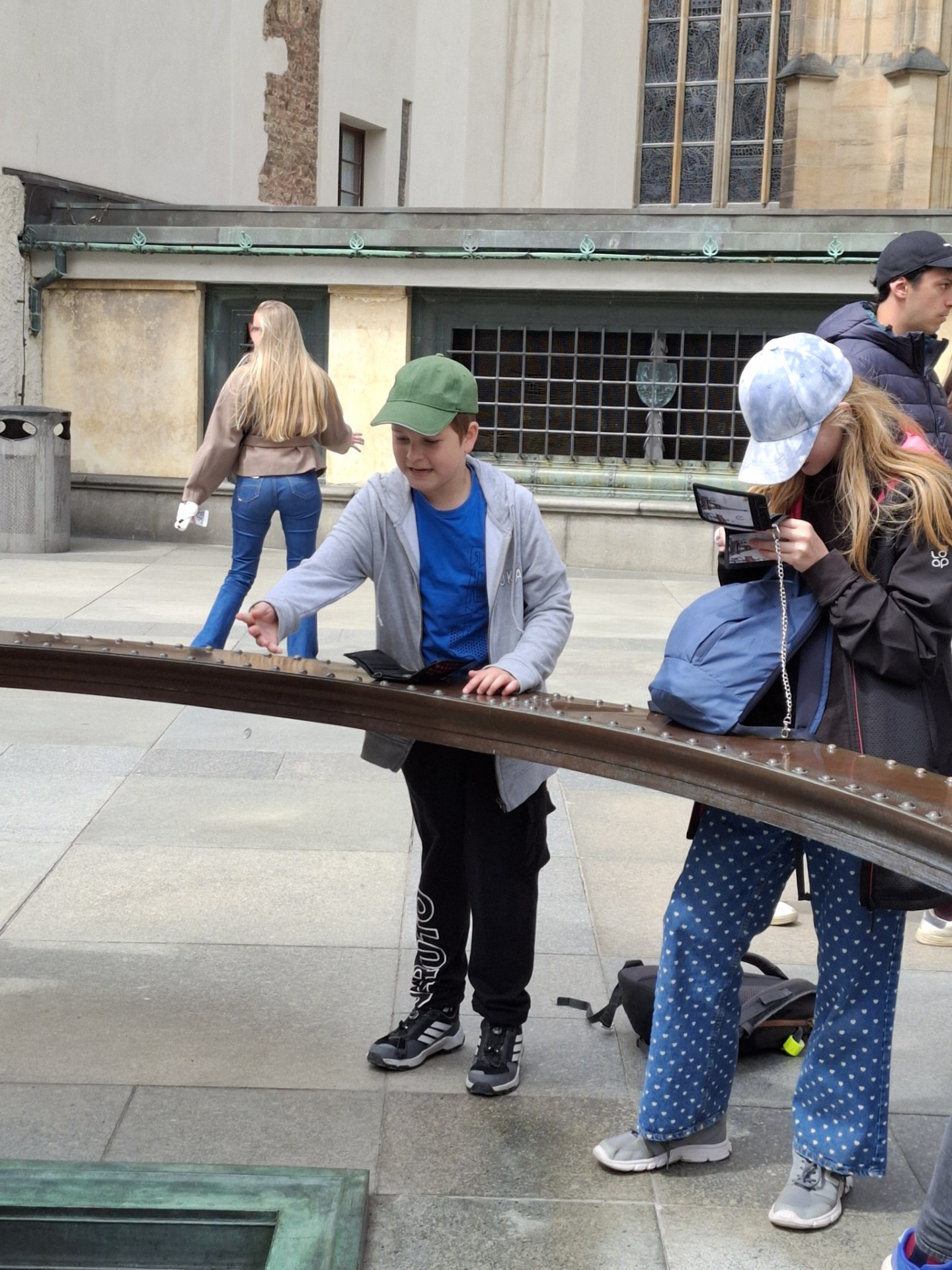 K Pražskému hradu jsme šli Nerudovou ulicí.
Viděli jsme výměnu stráží.
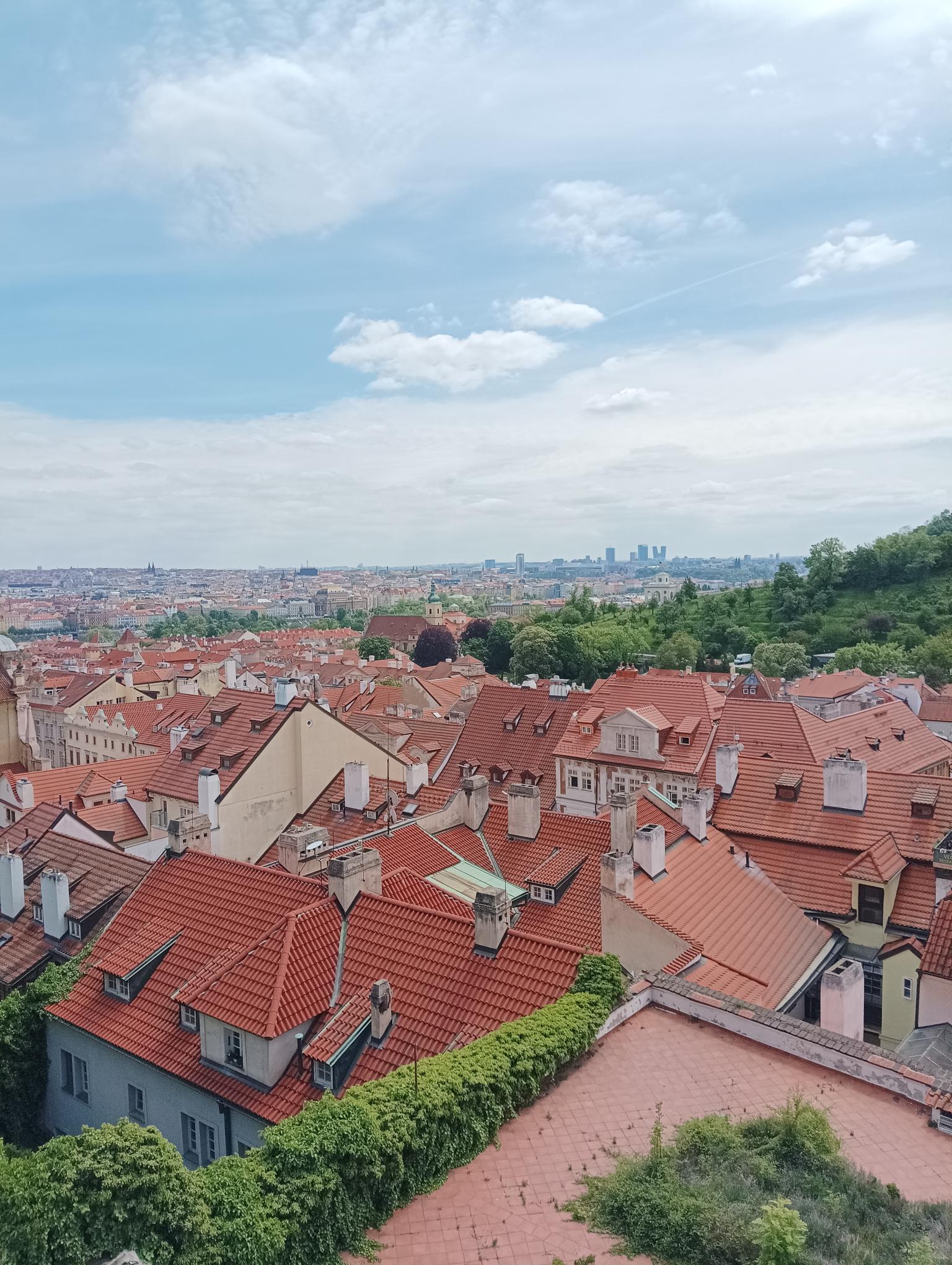 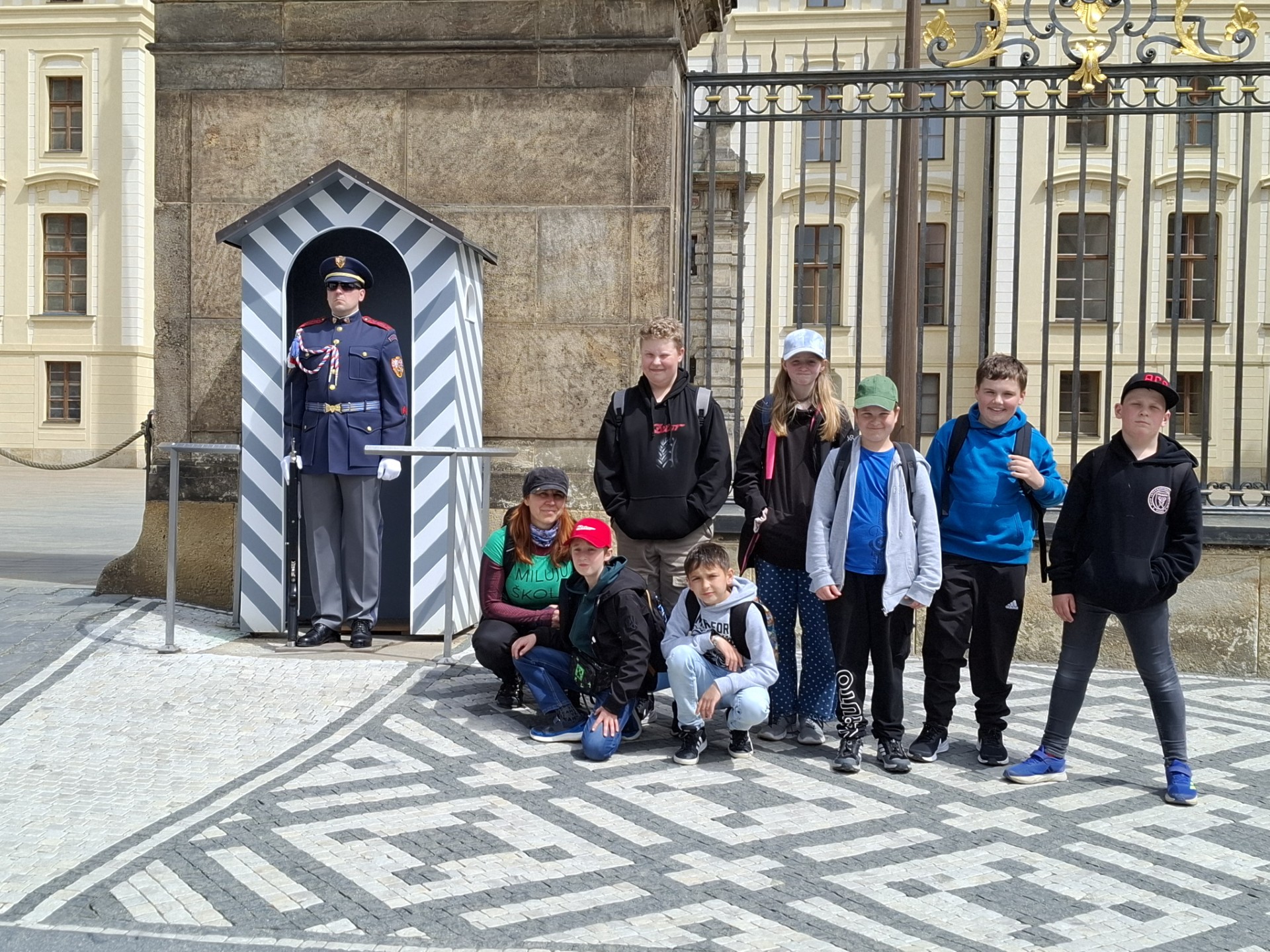 KFC
A nakonec jsme se najedli v KFC
Cesta zpětv 15:08 jsme jeli zpět do Kutné Hory,a tam už si nás vyzvedli rodiče. Tím náš         výlet skončil :)
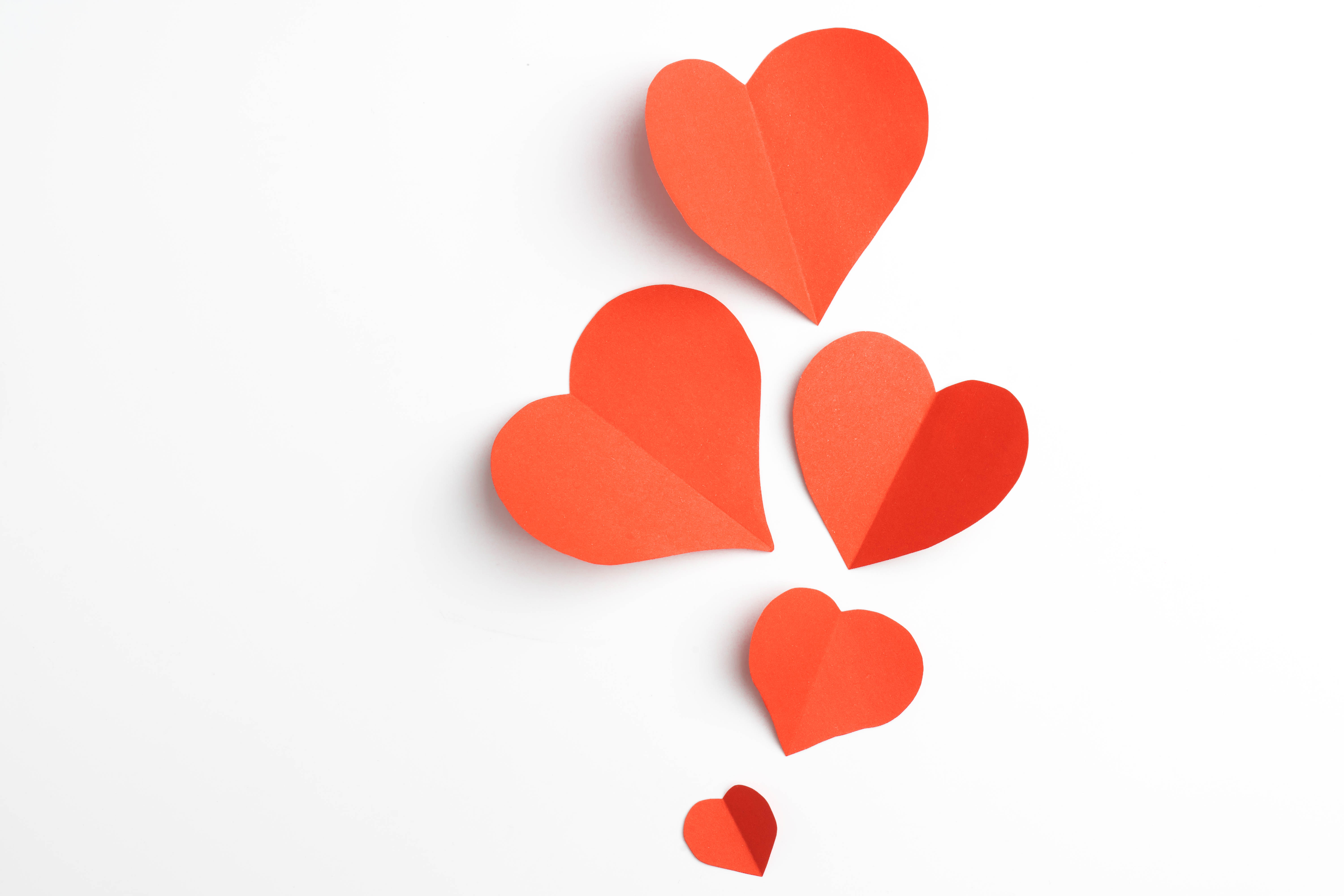 Děkujeme vám za pozornost